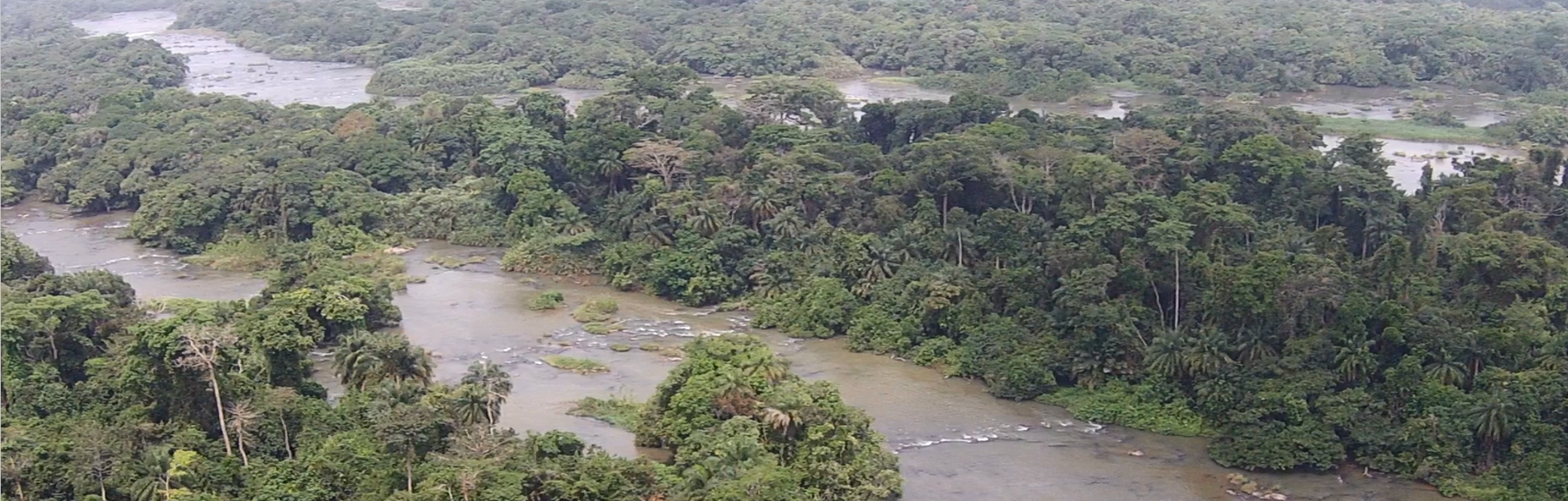 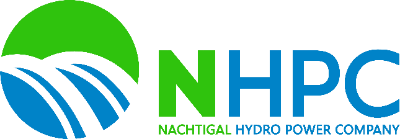 FLASH INFO
Nachtigal, at the heart of Cameroon’s sustainable development
NACHTIGAL HYDRO POWER COMPANY (NHPC)
14 AUGUST 2024
NUMBER 202
NHPC NEWSLETTER
NHPC commissions Nachtigal hydroelectric facility’s Unit N2
Additional 60MW injected into the grid
An additional 60MW is available on the Southern Interconnected Grid since the 10th of August 2024, as a result of the commissioning of Nachtigal’s hydroelectric facility’s Unit N2 .
This is an important new milestone for the Nachtigal project, whose works are progressing well, with a completion rate of 95.8% at the end of July. 
Unit N2 commissioning now brings the power generated by Nachtigal to 120 MW. Teams remain fully committed to the next stage, which is the commissioning of Unit N3, whose first wheel turns took place on the 9th of August, and the testing phase immediately got under way.
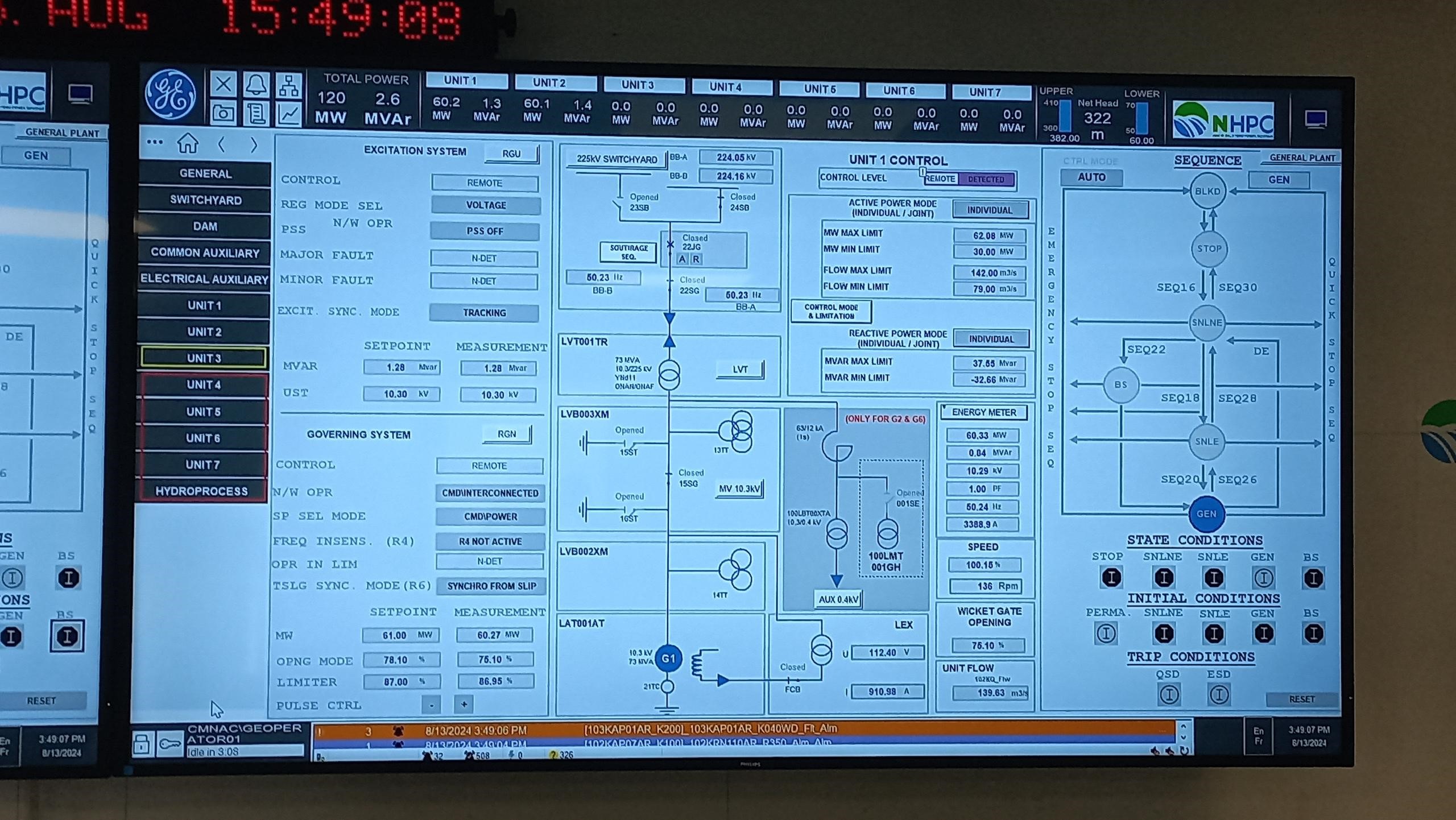 Partial view of one of the HMI’s (Human Machine Interface) control screens
What does the commissioning process involve?
The commissioning process of a production unit involves a long series of tests, including:
Preliminary tests including the unit’s first wheel turns and individual tests on each of the unit’s components;
Turbine water tests;
Load tests, with a gradual increase in speed and power, leading to the Unit’s connection to the electricity grid; 
Production tests in alongside SONATREL and ENEO, leading to the signing of production and demonstrated capacity certificates.
This process lasts an average of 2 months, and its main objective is to make all the necessary adjustments and optimizations to ensure the unit’s smooth operation, reliability and safety .
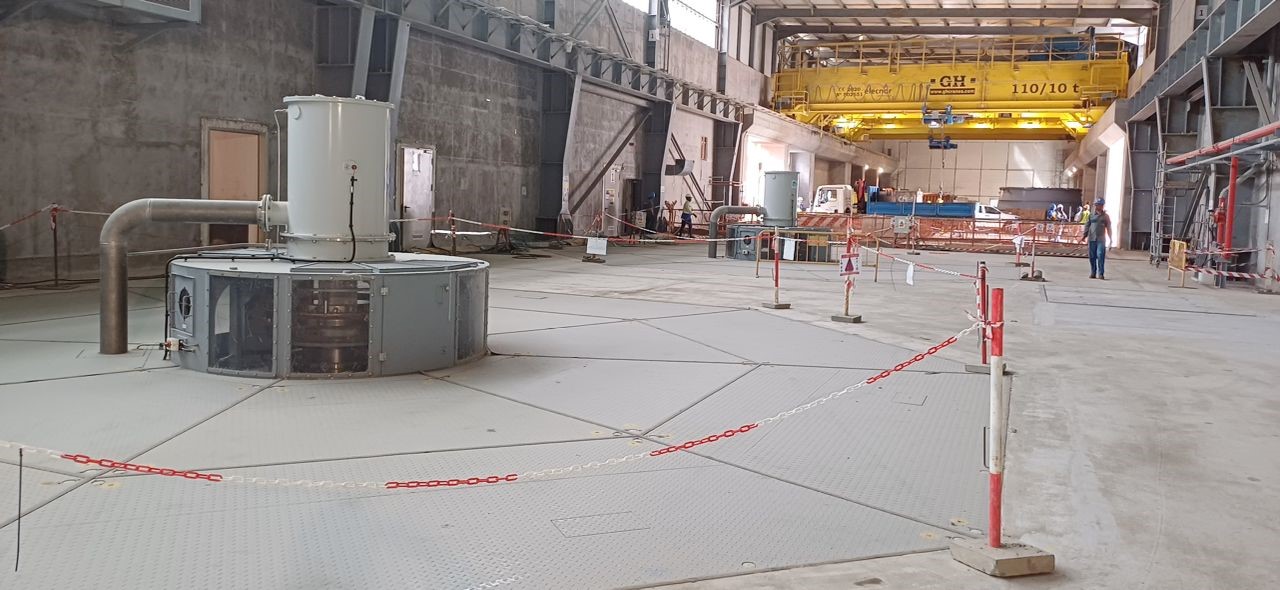 Unit N2’s photo
1067 Bis, Rue 1750-Nouvelle Route de Bastos, Yaoundé I Boite Postale 35543
infos@nhpc.cm I Tél : (237) 691 15 83 71 I www.nhpc.cm